OEM COLOUR CODE LOCATIONS
OEM		LOCATION
Acura		C, P
Alfa Romeo		A, F, K,
American Motors	C, D, E, F, G, P
Aston Martin		E      
Bentley		A, B, H, I, J, K, L
BMW		C, F, H, I, J, P
Buick		S 
Cadillac		S	
Chevrolet		I, Q
Chrysler		I, K, L, M, O
Citroen		C, D, N, P	
Dacia		A, C, F, K, P	
Daewoo		E, G, H, I, K
Dacia		C, P
Daihatsu		C, E, G, J, K, L, M, P 
Datsun		E, G, H, I, K
Dodge		C, E, F, G, H, I, P
Eagle		E, F, G, H, I, J, K, L
Ferrari		A, G
Fiat		A, B,C, H, J, K, L, P
Fiat Ulysse model	D
Ford		B, C, H, I, J, K, L, P
General Motors	C, D, E, G J, K ,L, P, Q
GEO		S
GMC		C, N, P, Q
Honda		C, G, H, K, P
Hummer		Q
Hyundai		C, E, P
Infiniti		C, D, E, F, G, P
Isuzu		C, E, G, J, K, L, P, Q	
Jaguar 		C, J, K, L, P
Jeep		D, E, F, G, 
Kia		C, D, H, J, K, P
OEM		LOCATION
Lada		A, B, I, K 
Lamborghini		F, K 
Lancia		A, B, D, E, G, H, J, K, L 
Land & Range Rover	C, H, J, K, P
Lexus		D
Lincoln		D
Lotus		E, F, G, H, I	
Maserati		F, H, I, K
Mazda		C, E, H, I, J, K, L, P
Mercedes-Benz	C, D, G, I, J, K, L, P 
Mercury		D
Mini		C, E, P
Mitsubishi		C, H, I, J, K, P
MG		D
Nissan		C, I, J, K, L, P
Opel/Vauxhall		A, B, C, E ,G, H, I, J, K, L, P
Peugeot		C, D, P
Porsche		A, B, C, D, I, J, K, L, P
Proton		E, G, J, K, L
Renault		C, P
Rover		J, K, L
Saab		C, G, I, P, Q
Seat		A, B, I
Skoda		A, B, G, I   
SMART		A, C, P
SsangYong		C, F, J, K, P
Subaru 		C, J, K, L, M, P 	
Suzuki		C, H, J, K, L, P
Tata		K, L
Toyota		C, E, G, J, P
Volvo		C, E, G, H, J, K, L, P
VW/Audi		B, R
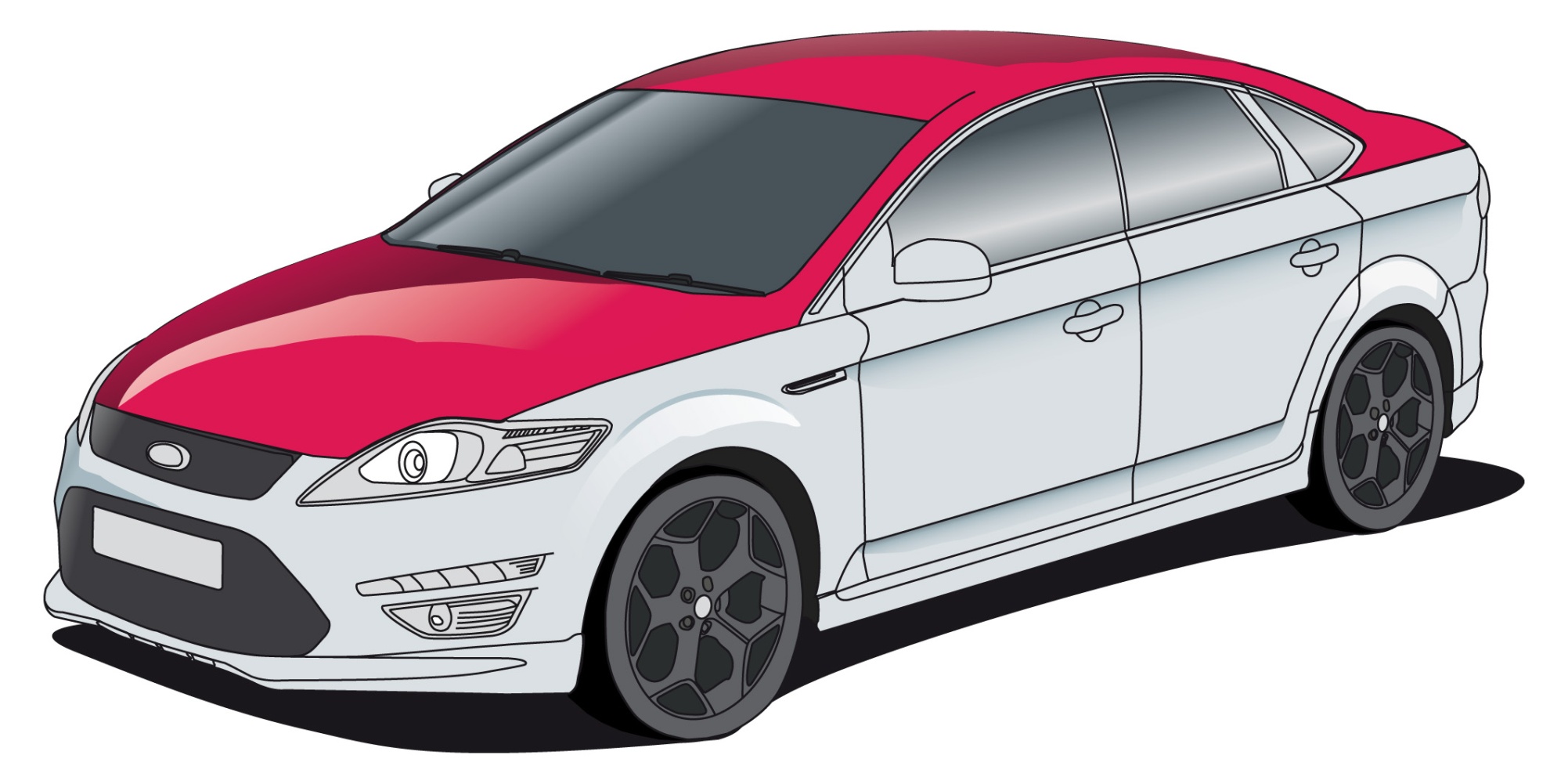 B
A
E
F
H
G
O
J
I
N
C
K
L
D
M
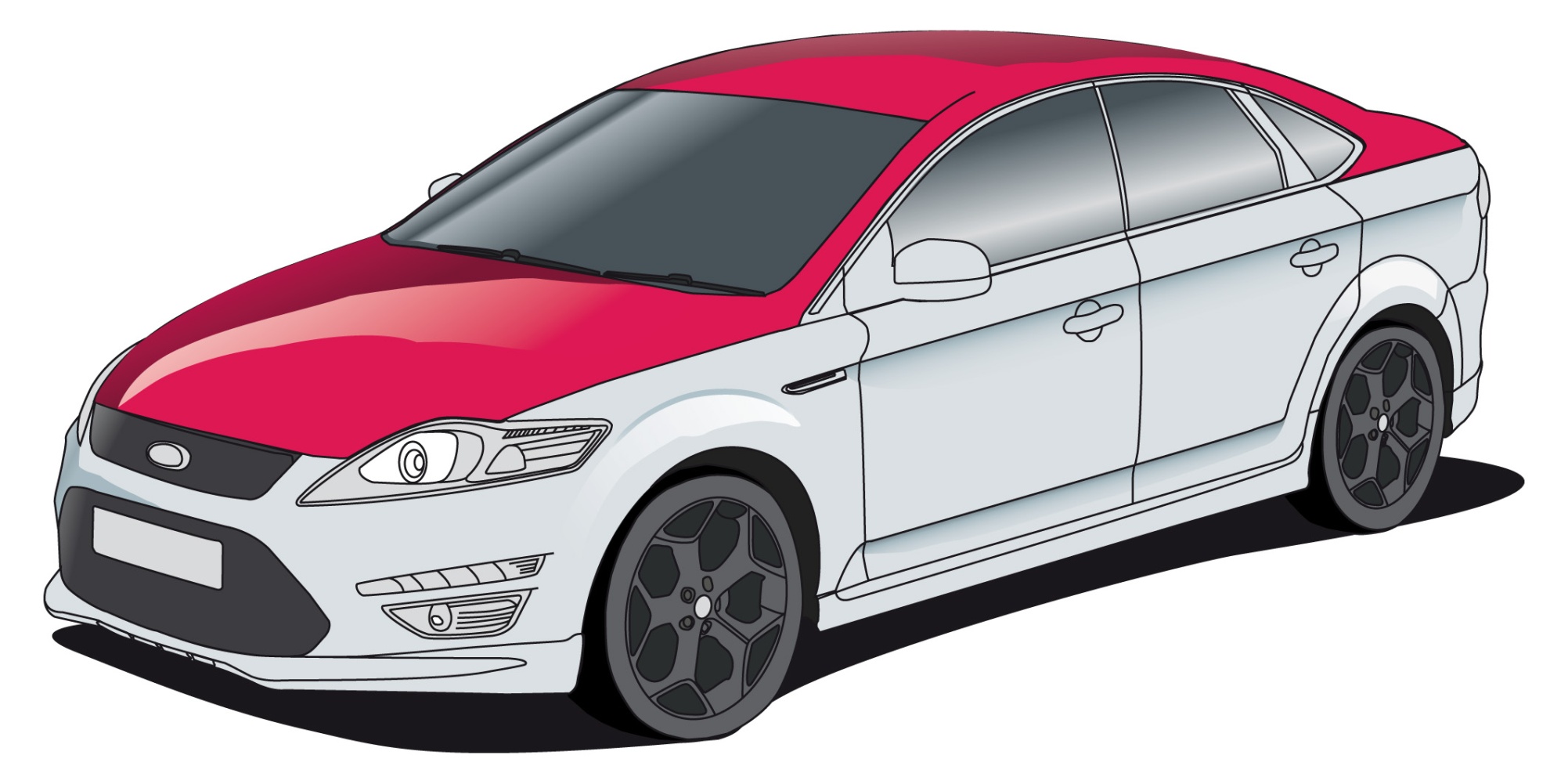 R
Q
P
Glove box
Q
Driver’s Information Manual
R
Service Parts Identification Sticker
S